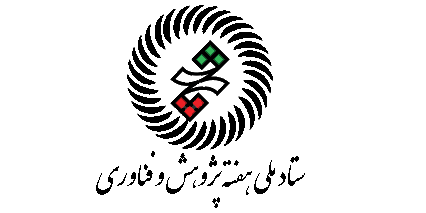 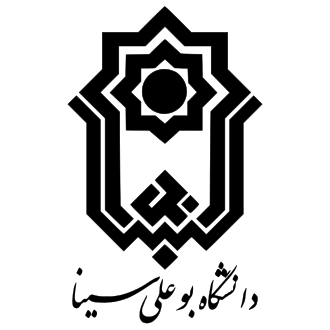 A New Strategy To Design A Hydantoin-palladium(II) Complex On Carbon Nanotube As An Efficient And Recyclable Nano-magnetic Catalyst For A Suzuki-coupling Reaction
گروه آموزشی شیمی، دانشکده  شیمی، دانشگاه بوعلی‌سینا، همدان
Faezeh Moniriyan
Seyyed Javad Sabounchei
Faezehmoniriyan@yahoo.com
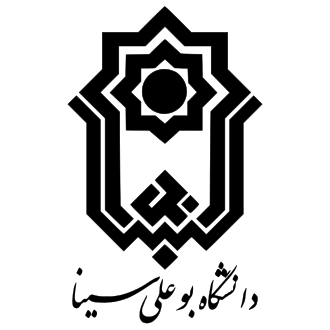 Abstract
We have developed a highly stable and magnetically recyclable nanocatalyst for increase catalytic activity. This nanocatalyst is composed of Multi-walled carbon nanotubes (MWCNTs)-grafted SiO2-coated iron oxide (Fe3O4/SiO2). This support combined both features of Fe3O4 and carbon nanotube, facile magnetic separation, and the effects of surface modification of carbon nanotube on the properties from the Pd(II) complex of hydantoin. Magnetic separation not only prevents the requirement for catalyst filtration or centrifugation after completion of the reaction but also contributes useful techniques for recovering these catalysts. Were fully characterized and successfully employed as a Nano-magnetic catalyst for coupling of organoboron reagents with various organic halides (Suzuki–Miyaura Reaction). Implementation of the Suzuki–Miyaura reaction requires the use of systems with high expression yields. This article focuses on the synthesis and application of Nano-magnetic catalyst as novel task-specific catalysts and because of features such as simple and economical synthesis procedure, high surface area, good stability, and easy recovery.
Keywords: Carbon nanotube; Nano-magnetic catalyst; Fe3O4 nanoparticles
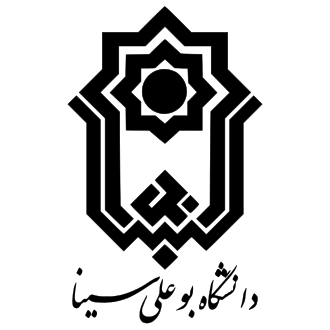 Introduction
In the field of production of new materials, carbon nanotubes (CNT) is an important and interesting issue, and also these materials as supports have attracted much consideration [1]. CNTs behave like rolled-up cylinders of graphene sheets of sp2 bonded carbon atoms, the field of carbon nanotube research was launched in 1991 by Iijima with the initial experimental observation of carbon nanotubes [2]. Although early work was done on coaxial carbon cylinders called multi-walled carbon nanotubes, the discovery of smaller diameter single-walled carbon nanotubes, which are cylinders of carbon atoms one atomic layer in thickness, was made in 1993 [3]. Carbon nanotubes have excellent mechanical and electrical resistance, inherent high-temperature stability, high strength, superior electrical and thermal conductivity, excellent biocompatibility and anti-fouling properties. Many efforts have been made to immobilize metal complexes on the surface of CNTs and the fabrication of CNTs/inorganic hybrid materials [4]. On the other hand, magnetic nanoparticles (MNPs) have received significant attention in the past several decades due to their unique magnetic properties and potential applications in the fields of drug delivery, biological separation and catalysis [5-7]. Magnetic iron oxide (Fe3O4) nanoparticles, which are very easy to prepare and have an active surface for adsorption and immobilization of metals and ligands, are ideal support. These nanoparticles can not only prevent the accumulation of metal nanocatalysts but also facilitate their recycling through magnetic separation [8,9]. Herein, combining magnetic nanoparticles (especially Fe3O4 nanoparticles) with the organic/inorganic materials as a magnetically recoverable catalyst provides a hopeful solution to these problems.
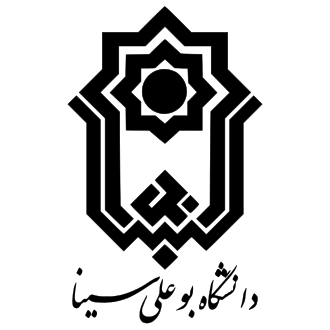 Experimental section
Preparation of the Nano-Magnetic Catalyst
Preparation of Chloro-Modified Magnetic Fe3O4@CNTs Core-Shell Nanoparticles (CNT-CSMNPs): The Silanation of the silica-coated magnetite nanoparticles on the CNTs was synthesized and preconditioned in three steps. At ﬁrst the surface of MWCNTs was oxidized according to the procedure previously reported in the literature [68]. Initially, 500 mg of MWCNTs has added to 50mL of H2SO4/HNO3 (3:1, v/v) solution and the suspension was reﬂuxed at 60 °C for 4 h. The oxidized MWCNTs were ﬁltered and washed with 200mL deionized water three times and dried in a vacuum oven. In the next step, oxidized MWCNTs (0.5g), FeCl3·6H2O (2.92g) and FeCl2·4H2O (1.07g) were dissolved in 150 mL deionized water under a nitrogen atmosphere with vigorous stirring at 80 °C afterward, 20 mL of 28% aqueous ammonia solution was added dropwise to the suspended solid nanoparticles under mechanical stirring. Then, the nanoparticles were cooled down and then separated by a Supermagnet. The nanoparticles were then washed three times with deionized water and methanol and then dried under vacuum (CNT-MNPs). In the following Silanation of the silica-coated magnetite nanoparticles prepared according to the Stober and Moghanian method [10]. 2 g of dry particles (CNT-MNPs) was dispersed in 100 mL dry ethanol and 30 min was sonicated. 2.5 mL of 25 wt% concentrated aqueous ammonia solution and 7.5 mL (32.04 mmol) of tetraethylorthosilicate (TEOS) was added dropwise to the suspended solid nanoparticles under mechanical stirring and the reaction was refluxed at 115 °C for 20 h. After stirring for 12 h at room temperature, the brown precipitate was separated from the solution using a Supermagnet, and then washed several times with water and dried under vacuum for 24 h (CNT-SMNPs). Then 2 g of obtained magnetic nanoparticles in the previous step was dispersed in 100 mL ethanol/deionized water mixture (volume ratio, 10:1) and then to the above suspension, 3‐chloropropyltrimethoxysilane (CPTMS) (2 mL) was added dropwise into the above solution under the constant stirring for 1 h in 60 ºC and after the reaction, the brown precipitate was collected by magnetic separation and was washed with deionized water and ethanol for three times. The resulting solid was collected by a magnet and was dried at 60 ºC (CNT-CSMNPs). Synthesis of 5-(4-Pyridyl)-5-phenylhydantoin (PH): The ligand, 5-(4-Pyridyl)-5-phenylhydantoin (PPH) was synthesized from 4-benzoyl- pyridine to ammonium carbonate following a literature procedure by Eknoian–Webb reaction [11].
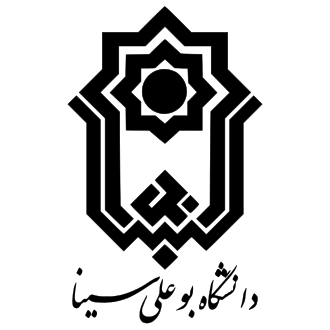 Result and discussion
In this study, a Nano-magnetic catalyst (Pd-PH@CNT-CSMNPs) composite was successfully synthesized and identified.
X-ray diffraction studies (XRD): The crystallographic structure and phase composition of the pure MWCNT and Pd-PH@CNT-CSMNPs composites prepared are determined by X-ray powder diffraction (XRD), as shown in Figure 1.


 




Peaks at 2θ = 26.5° and 40.6° in the MWCNTs (Fig. 1a) can be attributed to the (002) and (110) planes of CNT, respectively, that the diffraction peak at 40.6° confirms the multi-wall structure of carbon nanotubes. The XRD spectrum of sample synthesized (Pd-PH@CNT-CSMNPs) exhibits an inverse-spinel Fe3O4 formation, which is consistent with the previous reports (Fig. 1b) [12]. The rather sharp diffraction peaks reveal that the Fe3O4 nanoparticles have relatively high crystallinity. A peak attributable to the carbon phase (CNT) in the Pd-PPH@CNT-CSMNPs nanocomposite is observed in the XRD pattern. The peak regions and relative intensities match well with the standard XRD data (JCPDS no. 19–0629), and the presence peaks at 18.46°, 30.66°, 35.85°, 43.64°, 53.95°, 57.40°, and 63.08° are associated with the (111), (220), (311), (400), (422), (511) and (440) crystal planes of Fe3O4, respectively. No additional peaks belonging to other phases are observed indicating the good crystallinity and high purity of the (Pd-PH@CNT-CSMNPs) Nano-magnetic catalyst.
(a)
(b)
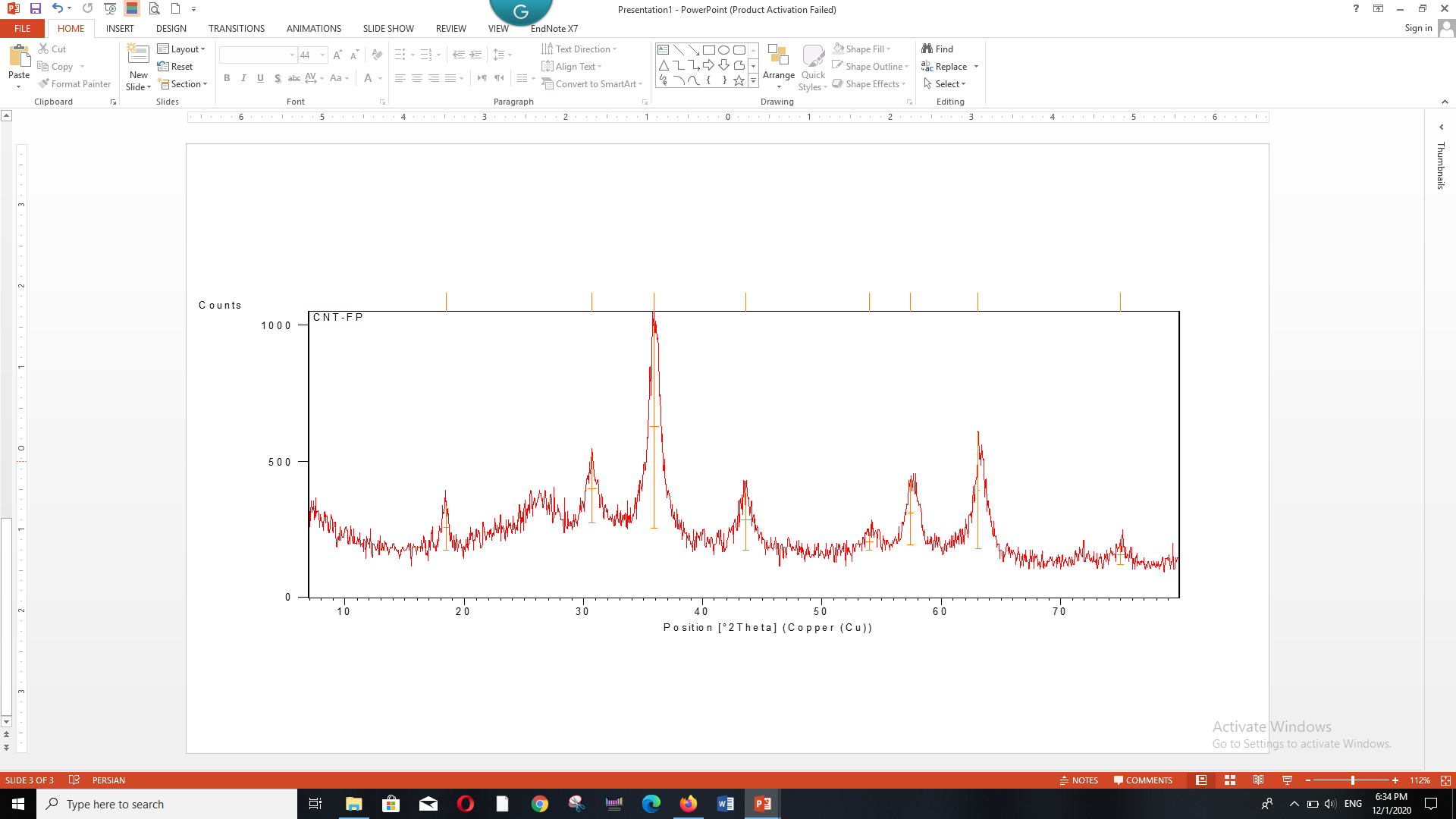 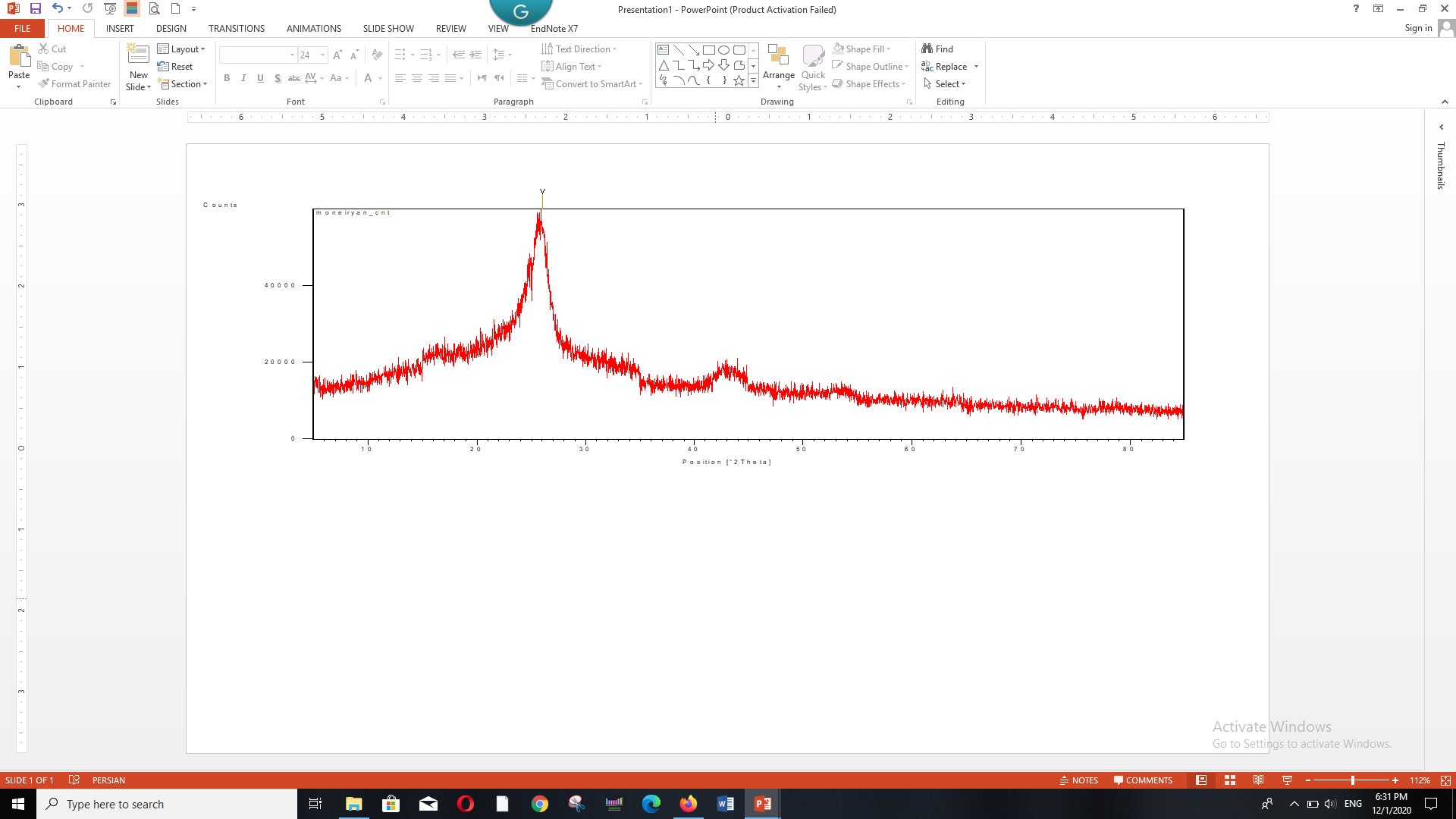 MWCNT
MWCNT
Fe3O4
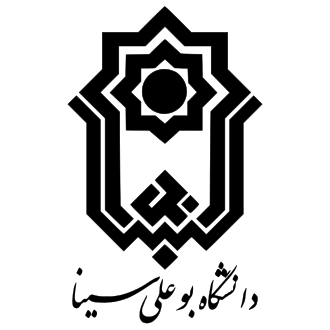 Conclusions
Pd-PH@CNT-CSMNPs Nano-magnetic catalyst was prepared by a simple process and characterized by Fourier-transform infrared (FT-IR), ultraviolet-visible (UV-Vis), X-ray powder diffraction (XRD), Elemental mapping, Energy-Dispersive Spectroscopy (EDS), Vibrating sample magnetometer (VSM), scanning electron microscope (SEM), and Histogram analysis method. The Pd-PH@CNT-CSMNPs catalyst was magnetically active, so due to its Magnetic iron oxide nanoparticles as well as palladium metal, it was a great potential application for catalysis in the Suzuki- Miyaura coupling reactions. The optimum condition of the Nano-magnetic catalyst Pd-PH@CNT-CSMNPs for 4-Nitro-biphenyl production was investigated in this work. Overall, this Nano-magnetic catalyst showed good results of sensitivity, repeatability, and stability. Most importantly, catalyst recycling is quite facile and has excellent recyclability even after six cycles without any loss of efficiency.
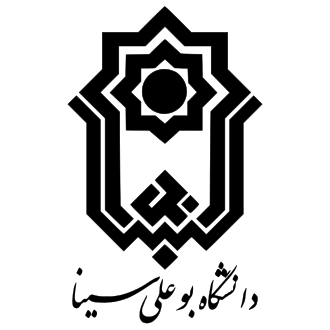 Acknowledgments
We are grateful to Bu-Ali-Sina University for financial support
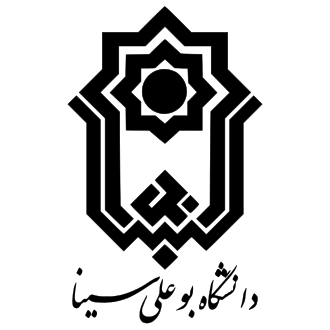 References
Moghadam M, Tangestaninejad S, Mirkhani V, Mohammadpoor-Baltork I, Mirbagheri NS. Molybdenum hexacarbonyl supported on functionalized multi-wall carbon nanotubes: Efficient and highly reusable catalysts for epoxidation of alkenes with tert-butyl hydroperoxide. Journal of Organometallic Chemistry. 2010 Aug 1;695(17):2014-21.
Iijima S, Ichihashi T. Single-shell carbon nanotubes of 1-nm diameter. nature. 1993 Jun;363(6430):603-5.
Bethune DS, Kiang CH, De Vries MS, Gorman G, Savoy R, Vazquez J, Beyers R. Cobalt-catalysed growth of carbon nanotubes with single-atomic-layer walls. Nature. 1993 Jun 17;363(6430):605-7.
Bagherzadeh M, Kaveh R, Mahmoudi H. Facile synthesis of a recyclable Pd-rGO/CNT/CaFe 2 O 4 nanocomposite with high multifunctional photocatalytic activity under visible light irradiation. Journal of Materials Chemistry A. 2019;7(27):16257-66.
Bergemann C, Müller-Schulte D, Oster JA, à Brassard L, Lübbe AS. Magnetic ion-exchange nano-and microparticles for medical, biochemical and molecular biological applications. Journal of Magnetism and Magnetic Materials. 1999 Apr 1;194(1-3):45-52.
Chen B, Wang S, Zhang Q, Huang Y. Highly stable magnetic multiwalled carbon nanotube composites for solid-phase extraction of linear alkylbenzene sulfonates in environmental water samples prior to high-performance liquid chromatography analysis. Analyst. 2012;137(5):1232-40.
Yang HH, Zhang SQ, Chen XL, Zhuang ZX, Xu JG, Wang XR. Magnetite-containing spherical silica nanoparticles for biocatalysis and bioseparations. Analytical chemistry. 2004 Mar 1;76(5):1316-21.
Jiang Y, Li G, Li X, Lu S, Wang L, Zhang X. Water-dispersible Fe 3 O 4 nanowires as efficient supports for noble-metal catalysed aqueous reactions. Journal of Materials Chemistry A. 2014;2(13):4779-87.
Coker VS, Bennett JA, Telling ND, Henkel T, Charnock JM, van der Laan G, Pattrick RA, Pearce CI, Cutting RS, Shannon IJ, Wood J. Microbial engineering of nanoheterostructures: biological synthesis of a magnetically recoverable palladium nanocatalyst. Acs Nano. 2010 May 25;4(5):2577-84.
Stöber W, Fink A, Bohn E. Controlled growth of monodisperse silica spheres in the micron size range. Journal of colloid and interface science. 1968 Jan 1;26(1):62-9.
Eknoian MW, Webb TR, Worley SD, Braswell A, Hadley J. 5-(4-Pyridyl)-5-phenylhydantoin. Acta Crystallographica Section C: Crystal Structure Communications. 1999 Mar 15;55(3):405-7.
Zhan Y, Zhao R, Lei Y, Meng F, Zhong J, Liu X. A novel carbon nanotubes/Fe3O4 inorganic hybrid material: Synthesis, characterization and microwave electromagnetic properties. Journal of magnetism and magnetic materials. 2011 Apr 1;323(7):1006-10.